Катушки Гельмгольца
(см. также https://en.wikipedia.org/wiki/Helmholtz_coil)
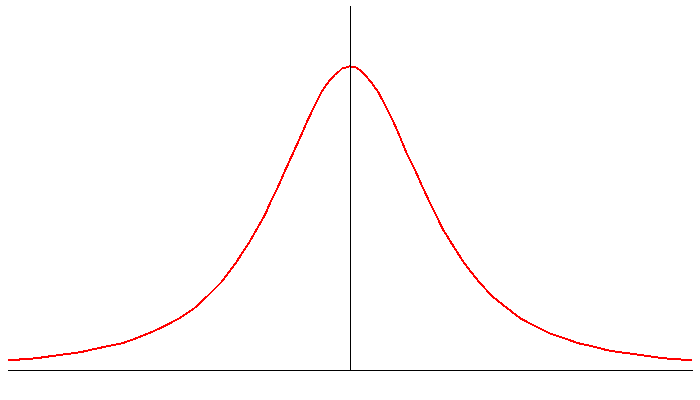 Два витка
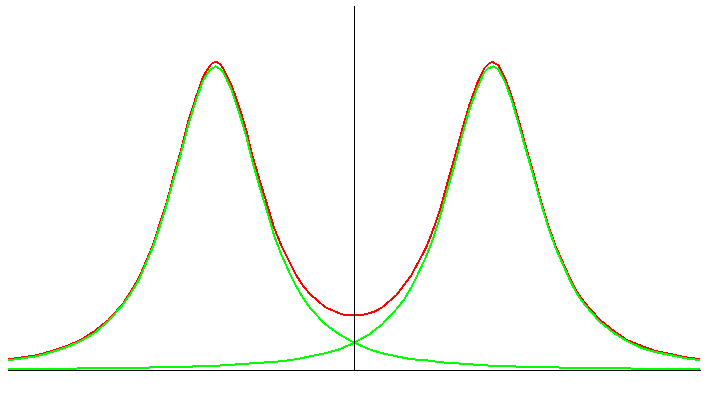 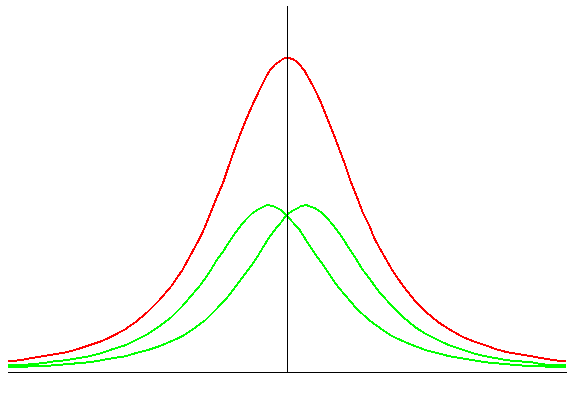 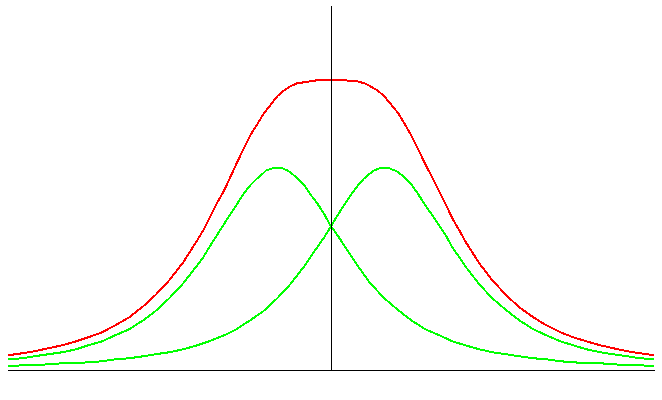